1학년
가족에게
감사하는 마음
전하기
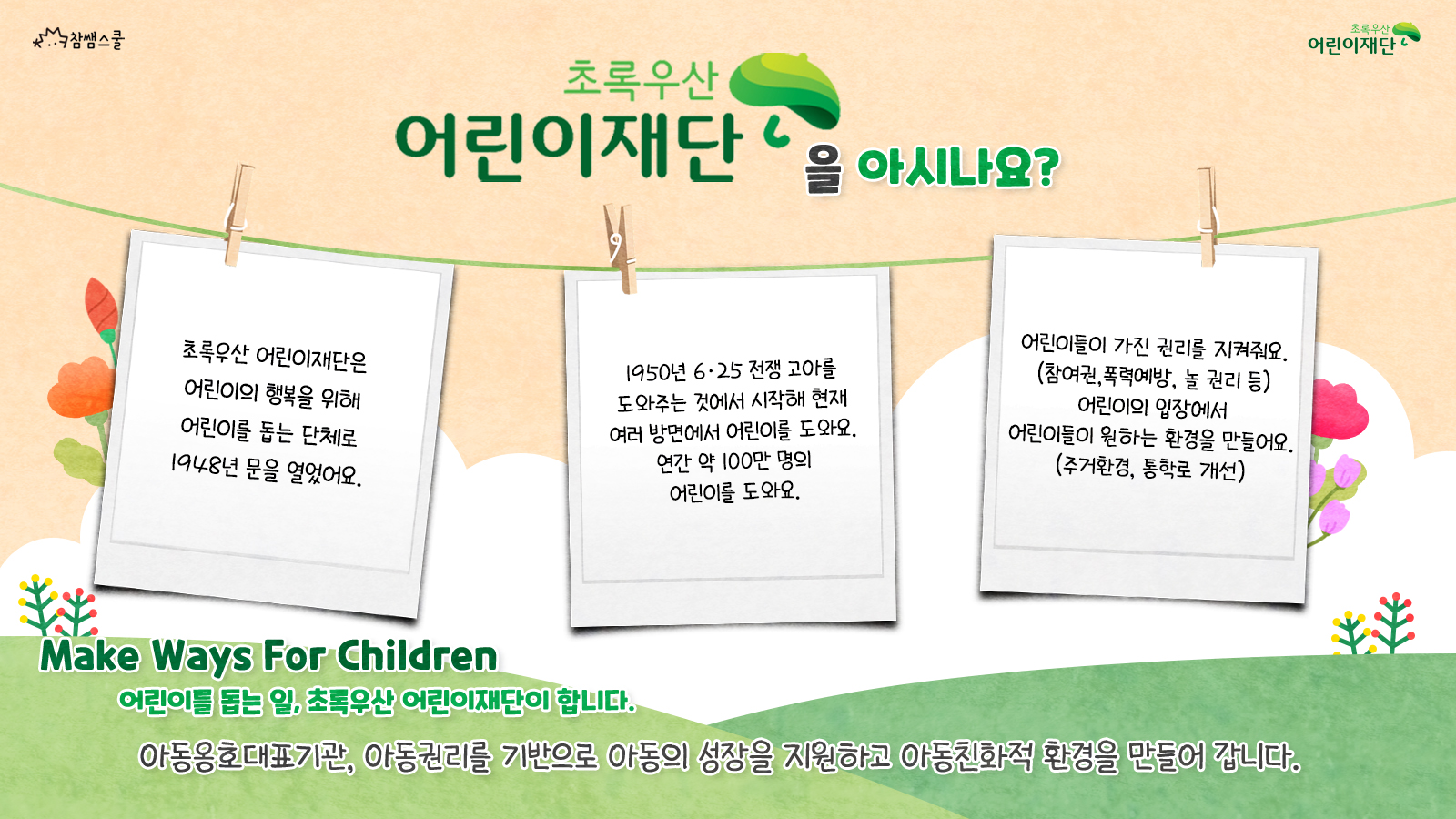 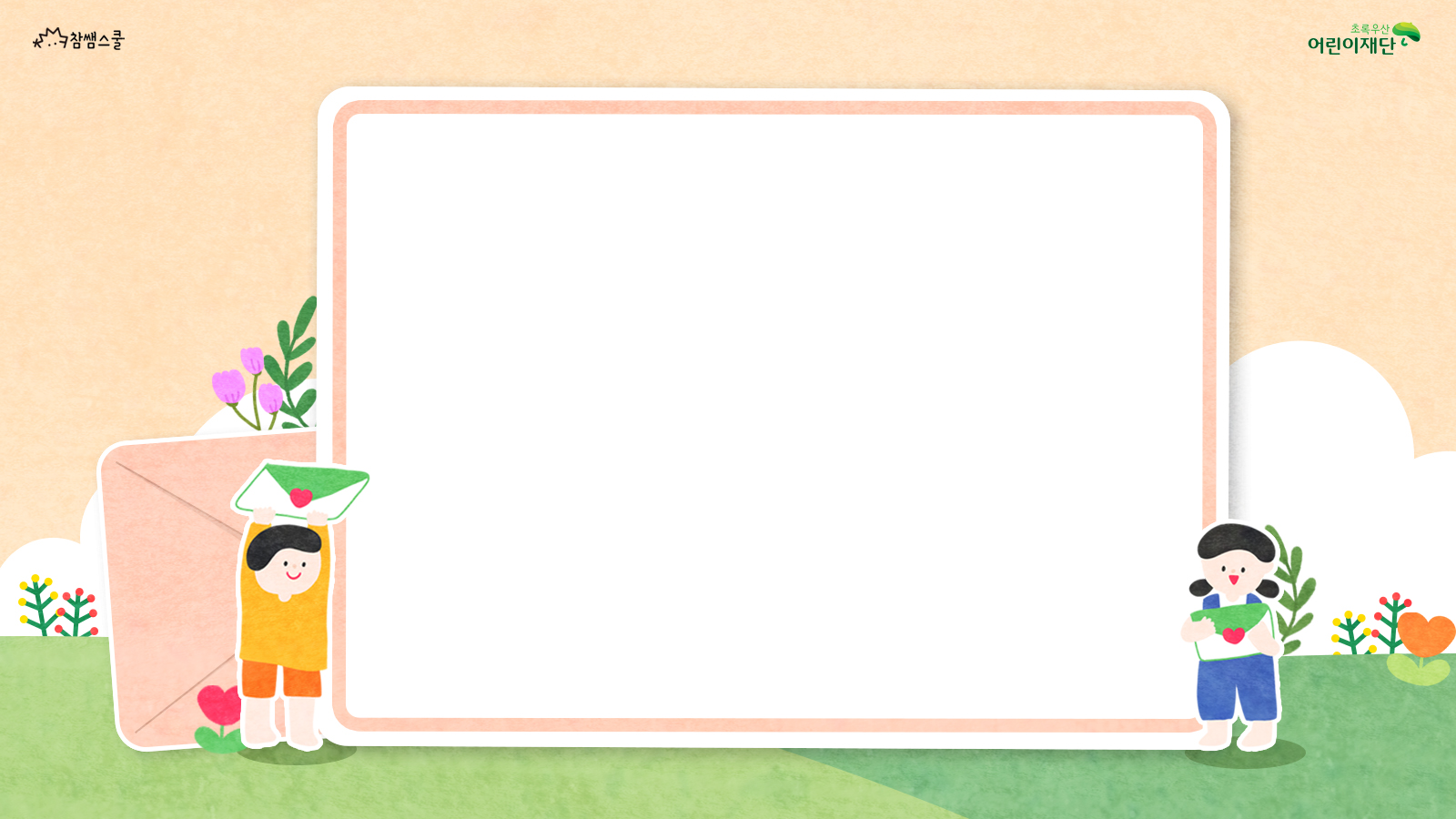 관련 교과
국어, 통합교과
성취기준
[2국03-03] 주변의 사람이나 사물에 대해 짧은 글을 쓴다.
[2국03-04] 인상 깊었던 일이나 겪은 일에 대한 생각이나
느낌을 쓴다.
[2즐03-02] 가족이나 친척이 함께 한 일을 다양한 방법으로
표현한다.
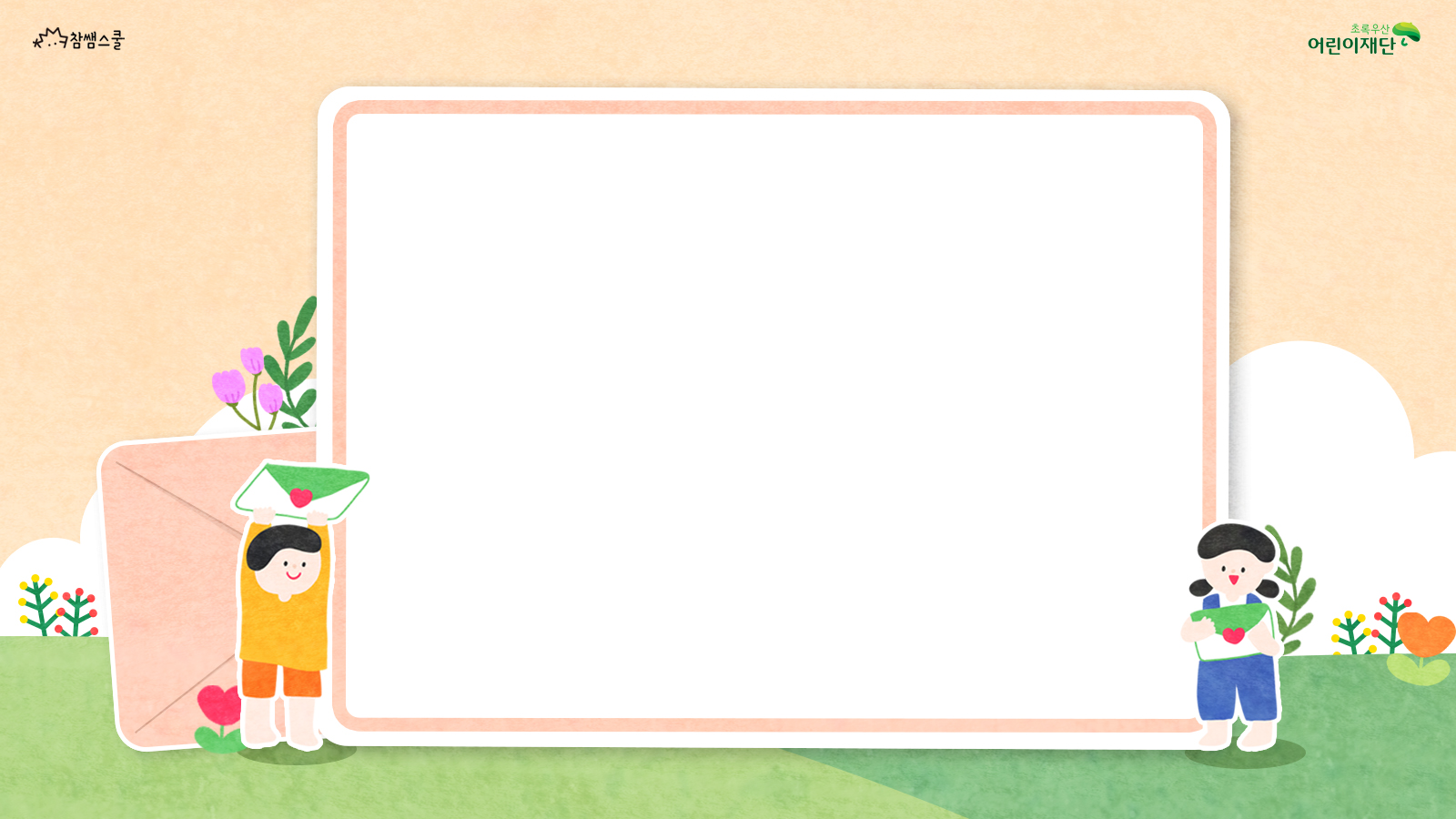 활동1
가족과 함께한 경험 떠올리기
활동2
가족 추억 카드 만들기
활동3
바른 글씨로 가족들에게 감사편지 쓰기
활동1
가족과 함께한 경험 떠올리기
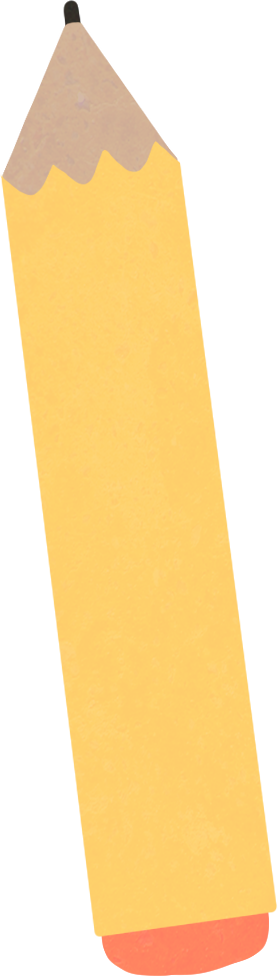 여름 교과서 62-63쪽
가족들에게 고마웠던 경험에는 무엇이 있었나요?
숙제를 잘한다고
칭찬해 주셨어요
내 생일에
선물을 주셨어요
내가 아플 때
보살펴 주셨어요
활동1
가족과 함께한 경험 떠올리기
가족들과 함께했던 즐거운 일은 무엇이 있었나요?
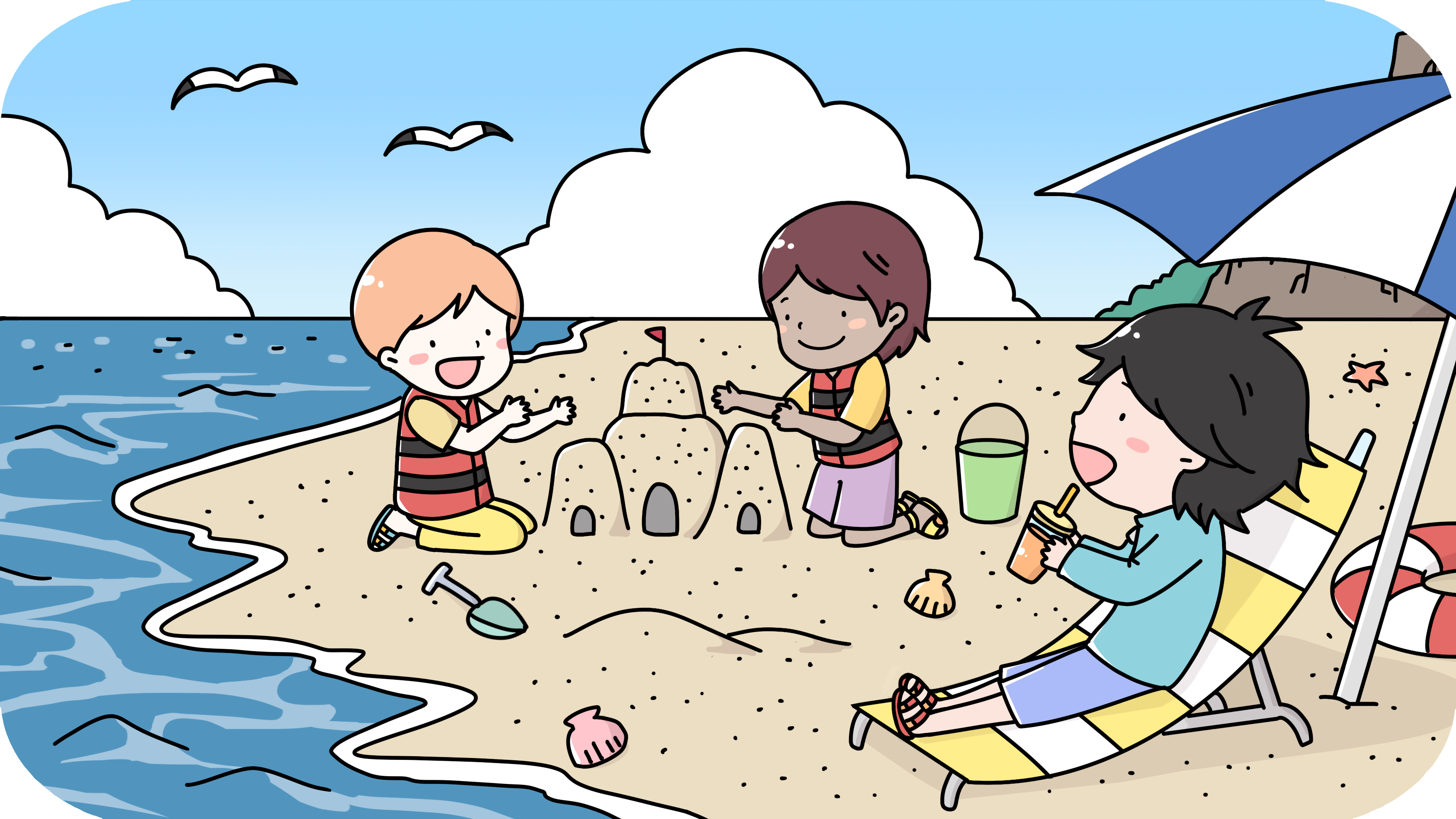 활동1
가족과 함께한 경험 떠올리기
가족과 함께 했던 재미있는 놀이는 무엇인가요?
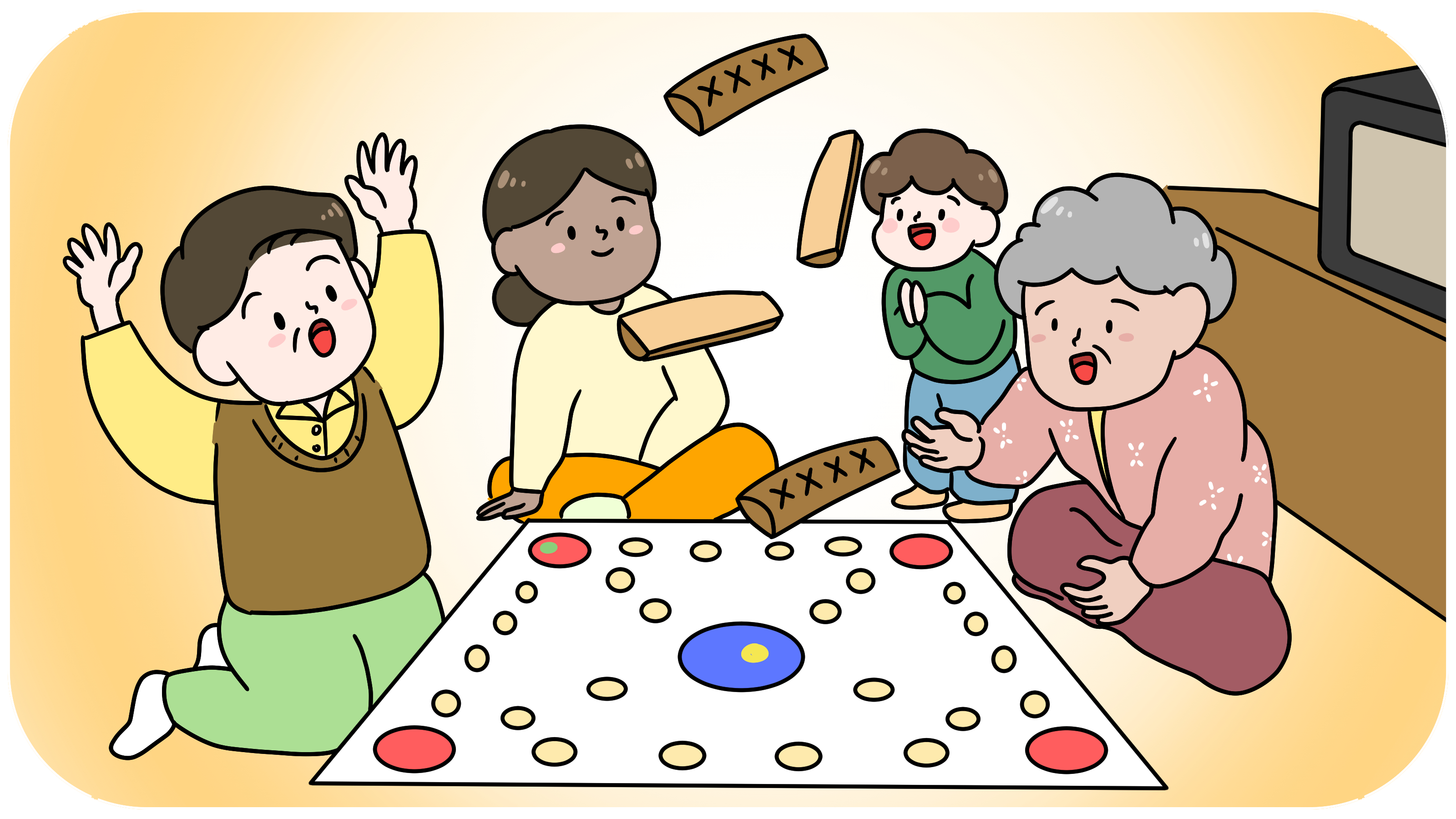 활동1
가족과 함께한 경험 떠올리기
나에게 공부를 가르쳐 주는 가족은 누구인가요?
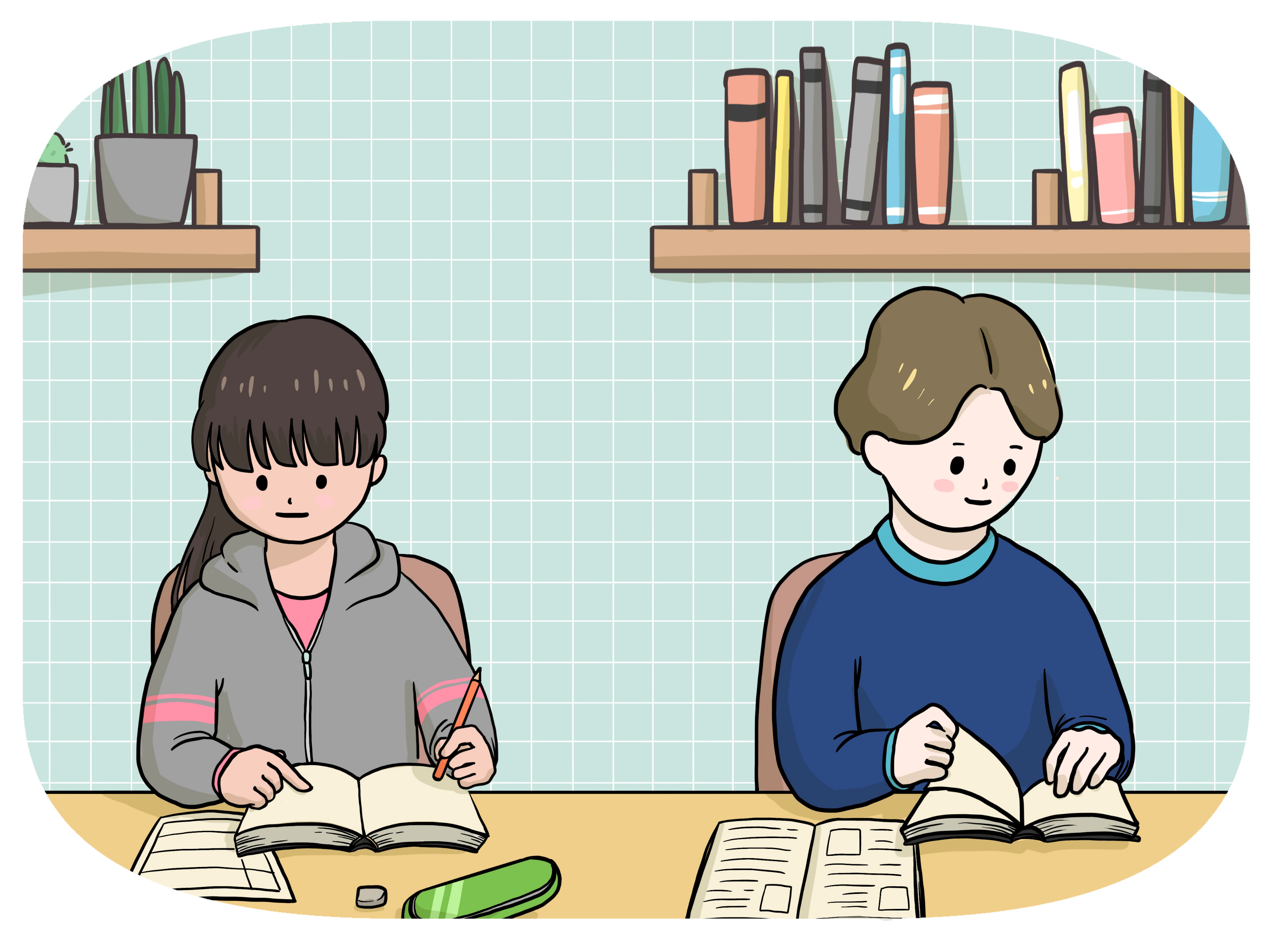 활동2
가족 추억 카드 만들기
추억 점수를 넣은 가족 추억 카드를 만들어 봅시다.
추억 점수만큼 하트를 색칠하고, 위에는 그림, 아래는 글을 적어주세요.
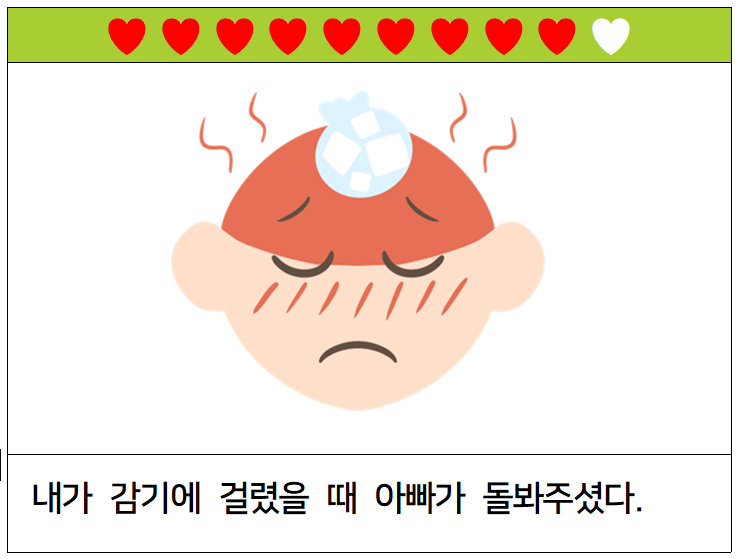 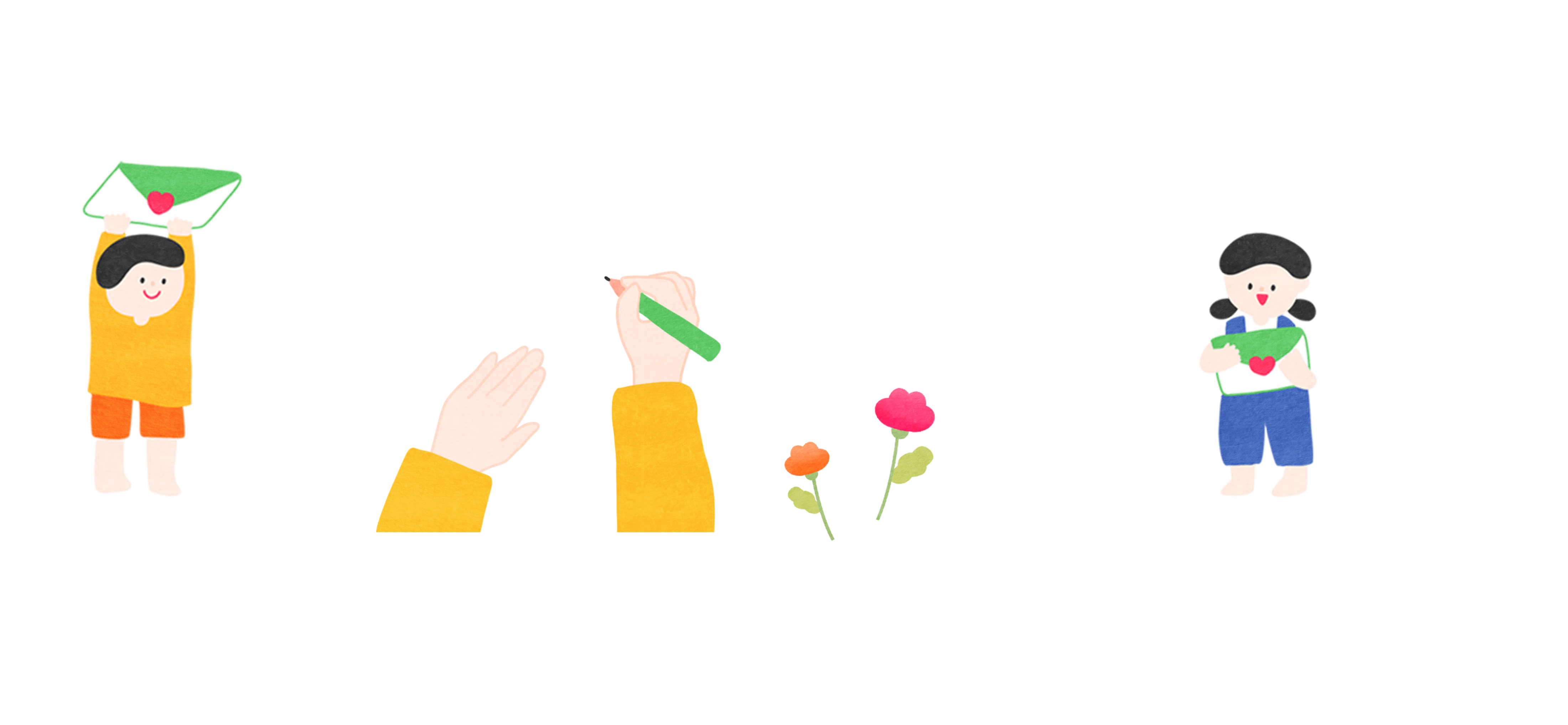 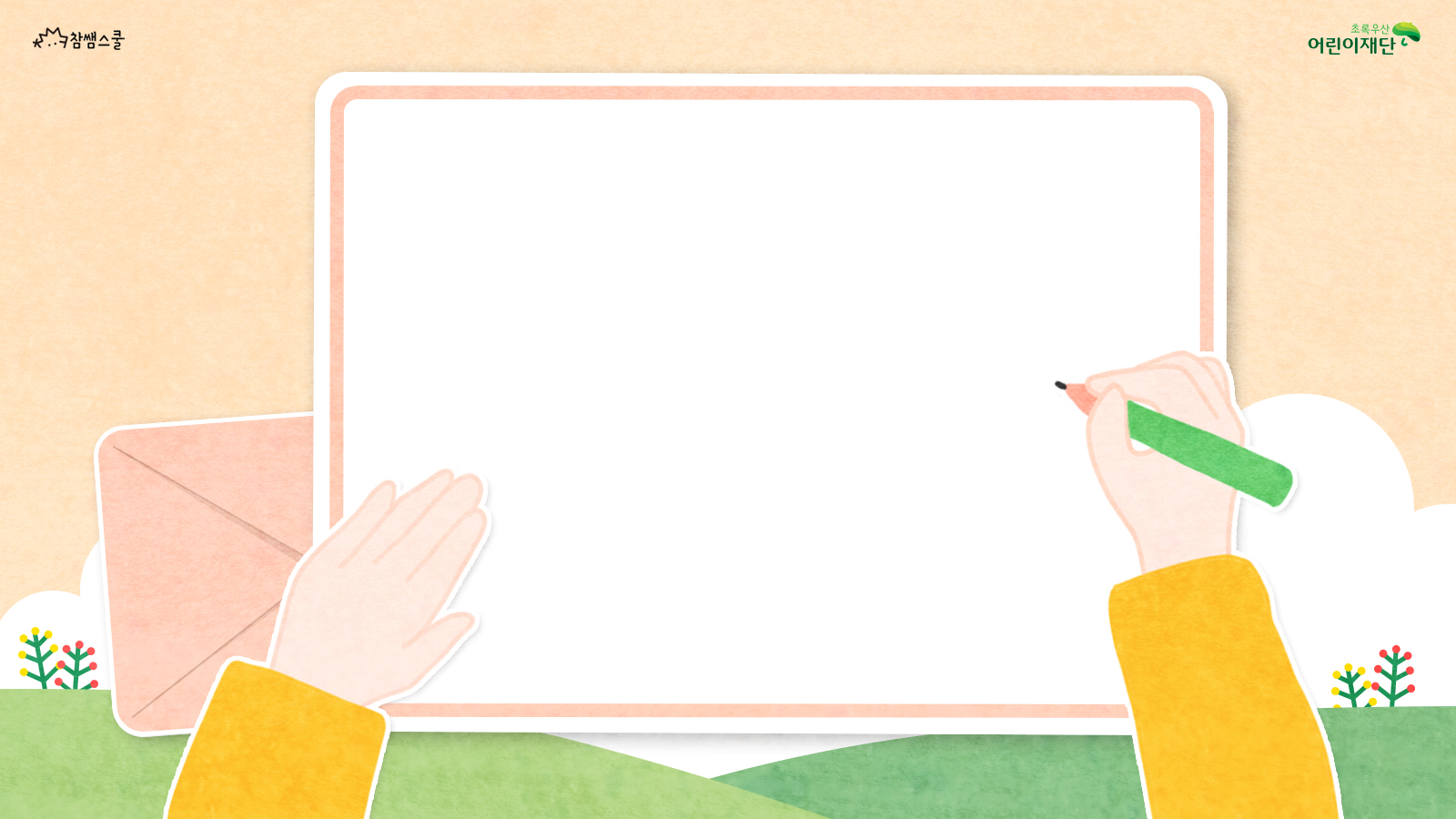 감사하는 마음을 담아
편지를 써 봅시다.
내 마음이 잘 드러나게 편지를 썼나요?
감사한 마음을 구체적으로 썼나요?
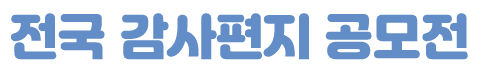 참여하기
주제 및 대상
감사의 마음을 전하고 싶은 사람에게 감사 편지쓰기
응모자격
전국의 모든 초/중/고등학생 및 청소년
편지 접수 기간
2023년 3월 15일 ~ 6월 30일
수상자 발표
2023년 10월 18일
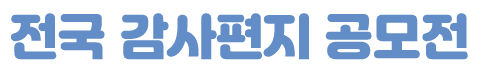 참여하기
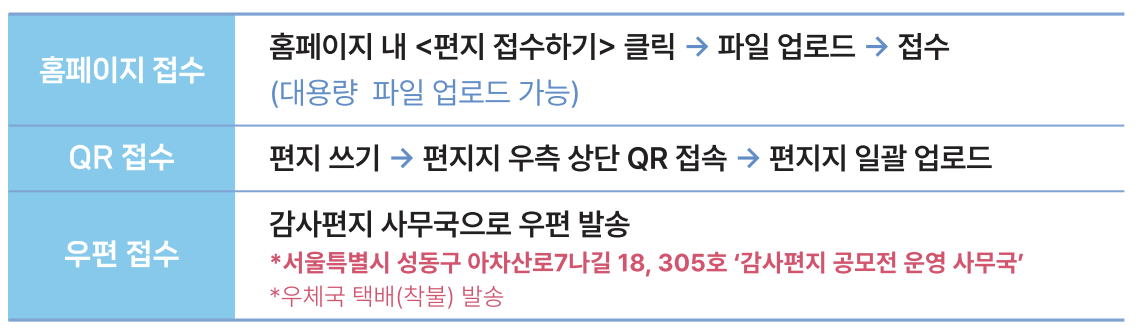